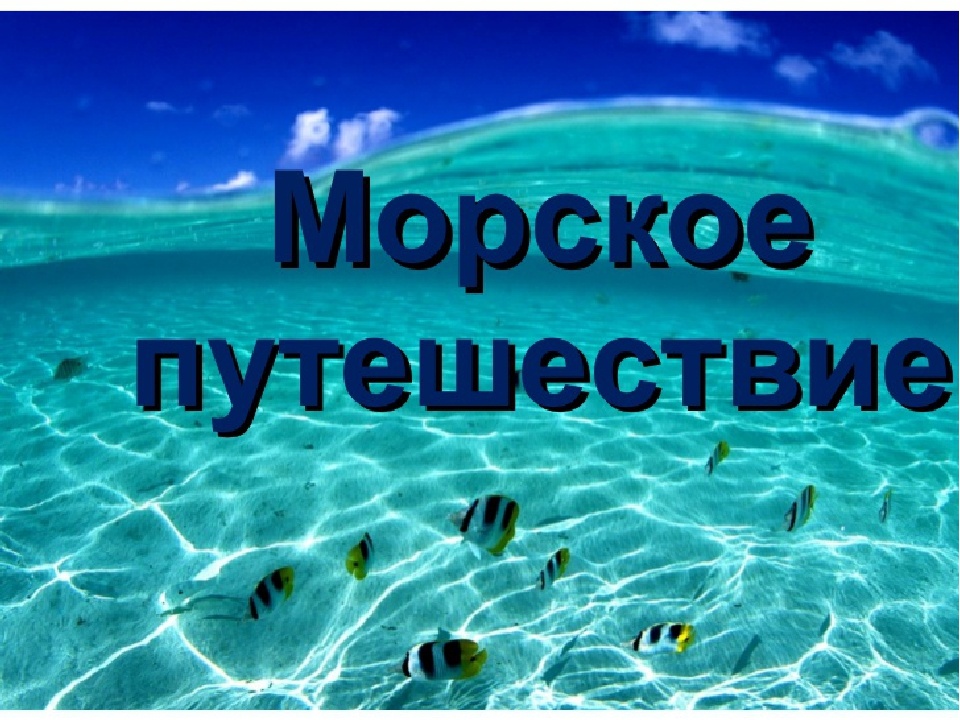 Дорогие дети, я приглашаю вас в путешествие по морю . В пути вас ждут интересные задания. Вы должны будете показать свои знания, умения, сообразительность. Желаю удачи!!! Фея «Математики».
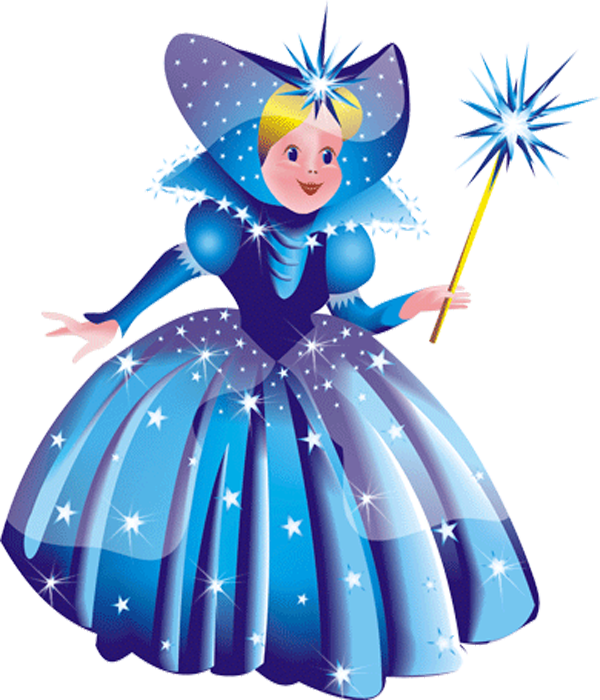 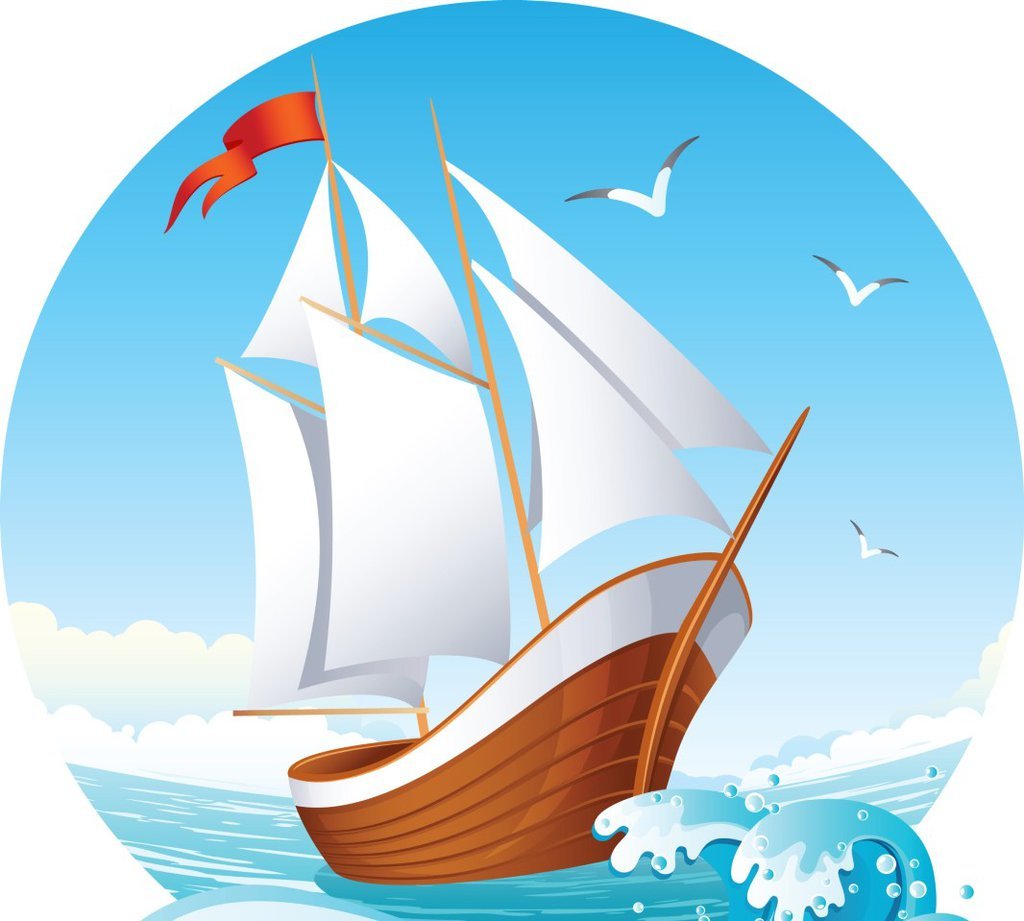 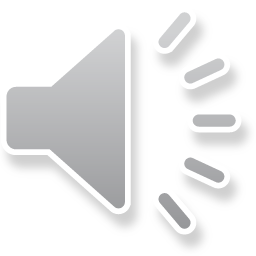 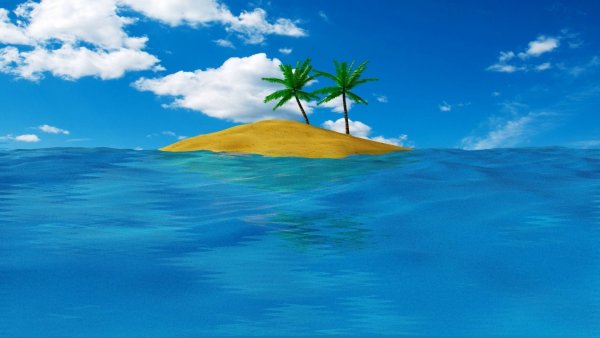 ОСТРОВ «ГЕОМЕТРОЧЕСКИХ ФИГУР»
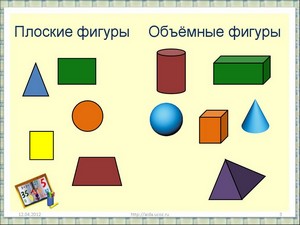 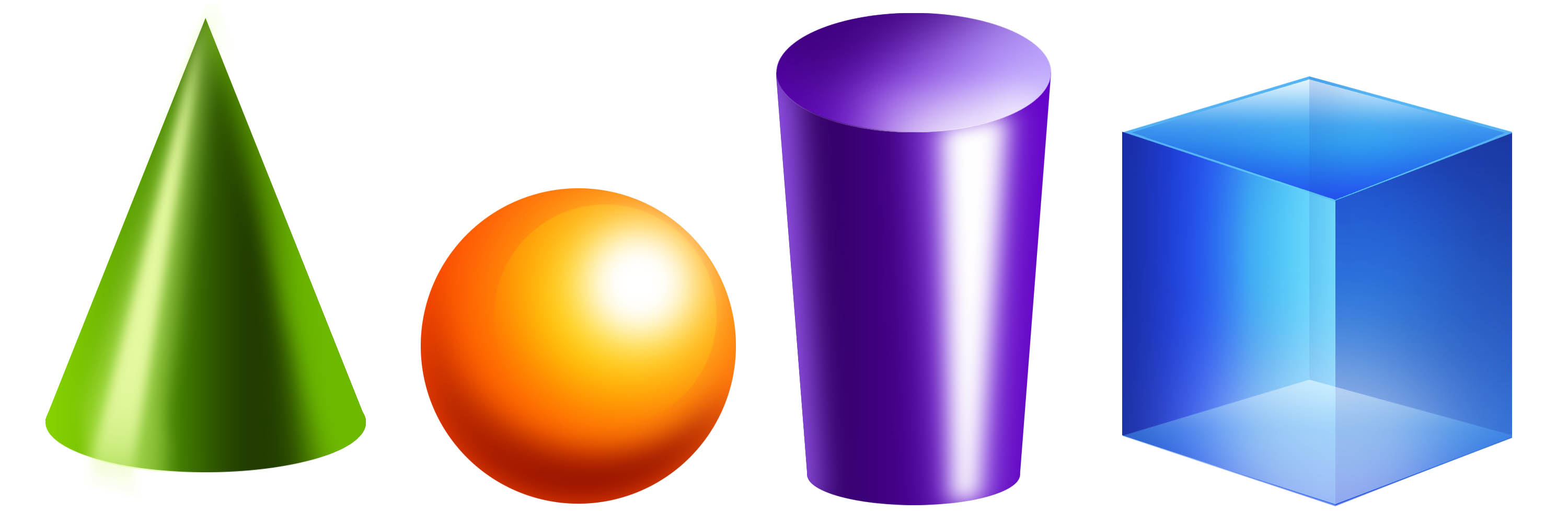 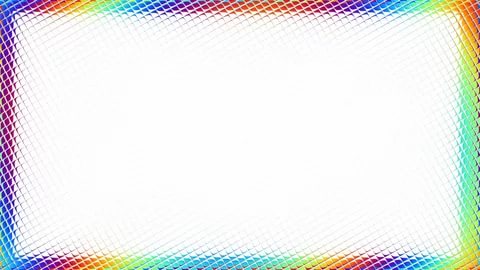 НАЙДИ ЛИШНЮЮ ФИГУРУ
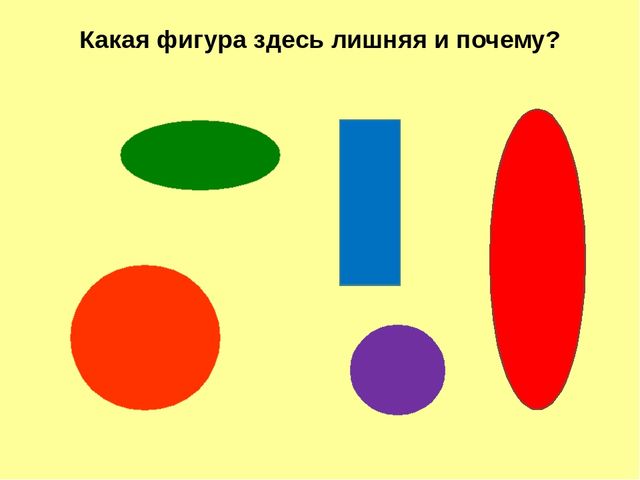 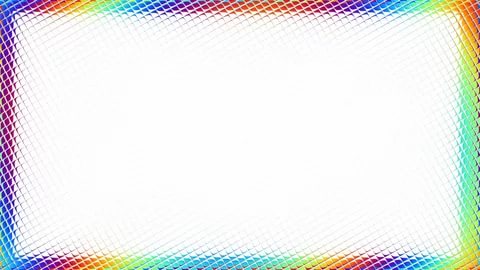 НАЙДИ ЛИШНЮЮ ФИГУРУ
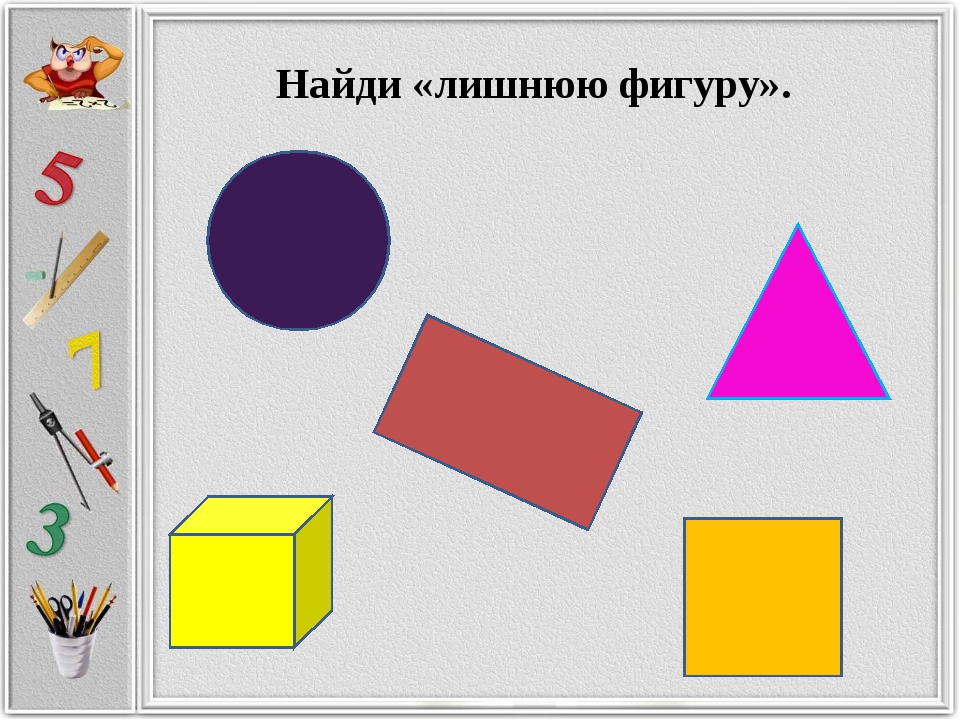 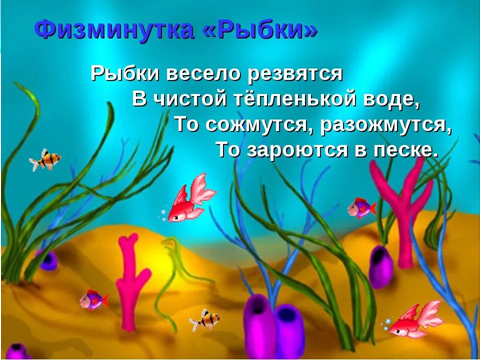 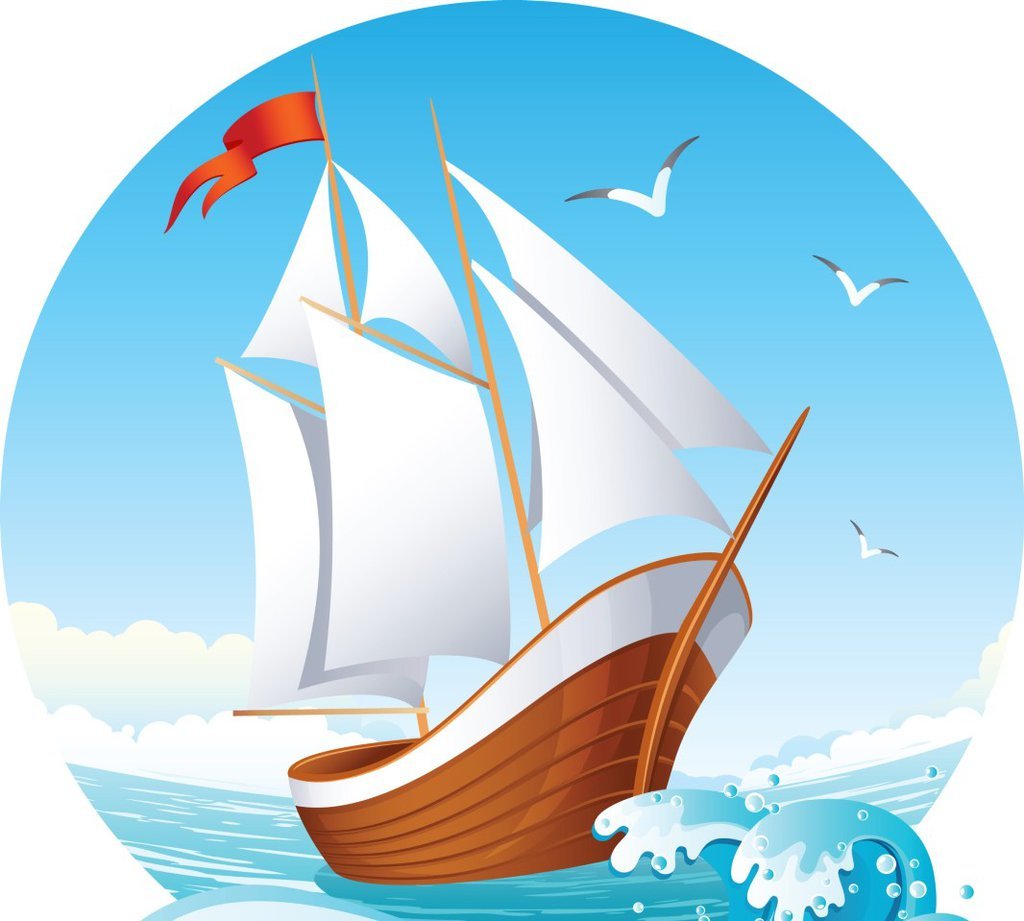 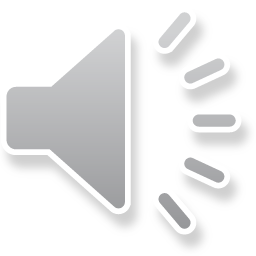 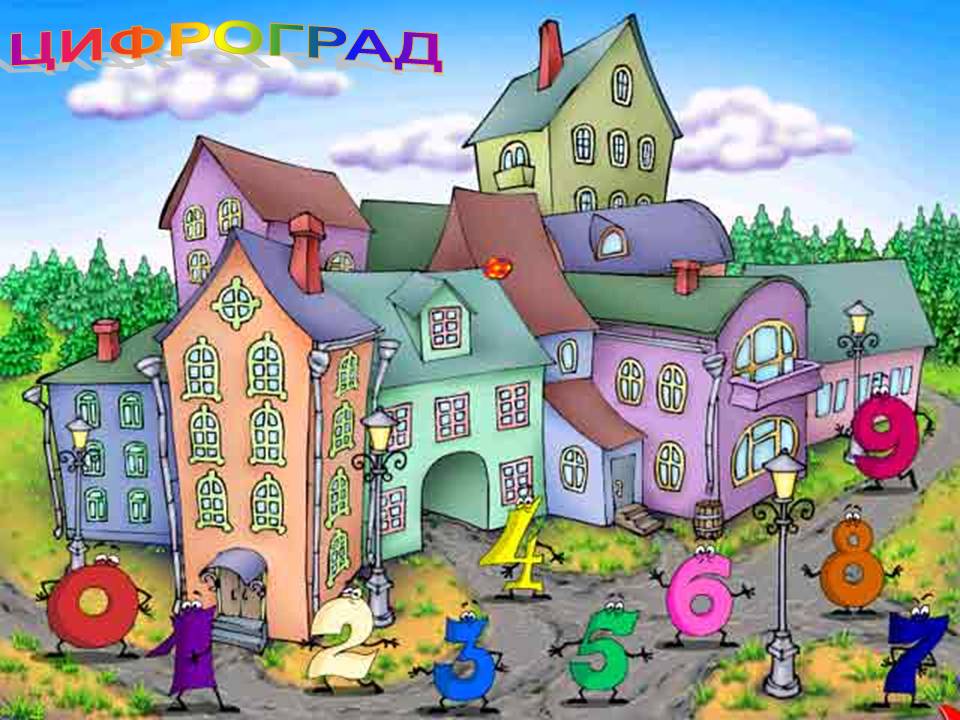 Назови пропущенные  числа
10
2
4
6
8
3
7
9
1
5
«Назови числа»
9
7
3
4
5
8
1
3
4
5
2
6
«Назови соседей числа»
5
6
7
1
2
3
5
4
6
8
9
10
Игра «Живые    цифры»
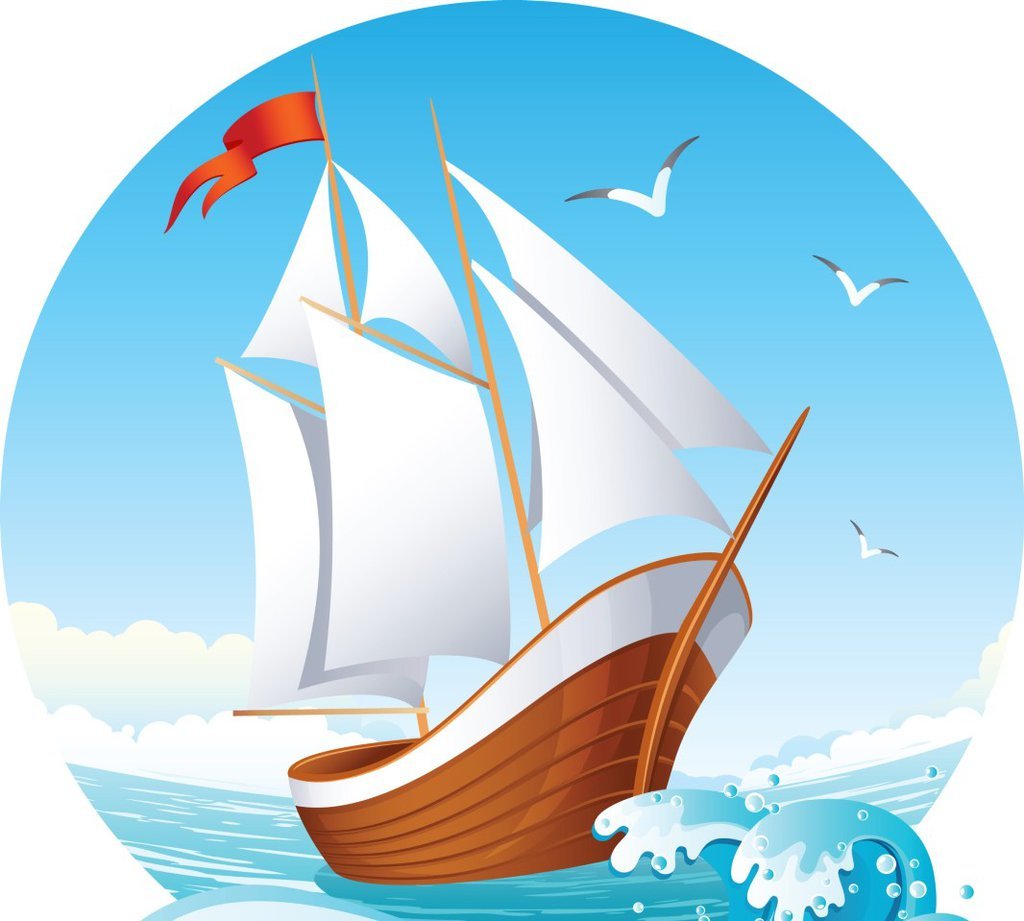 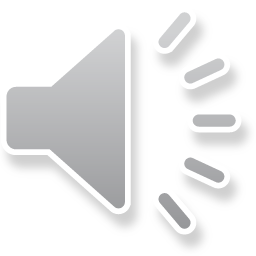 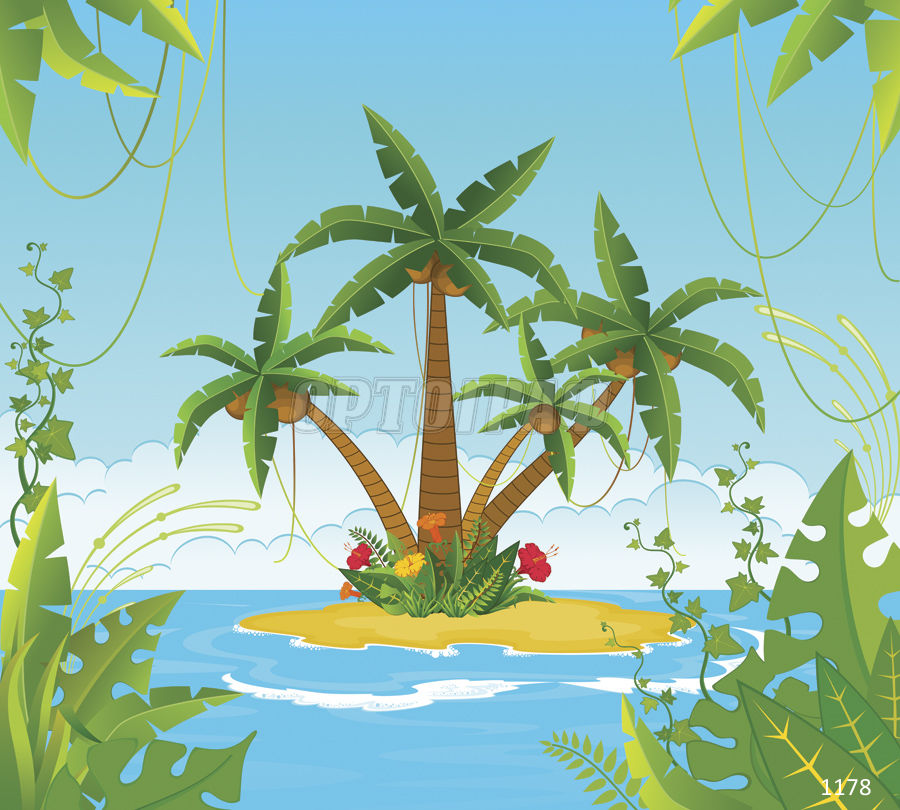 Остров «Молчанка».
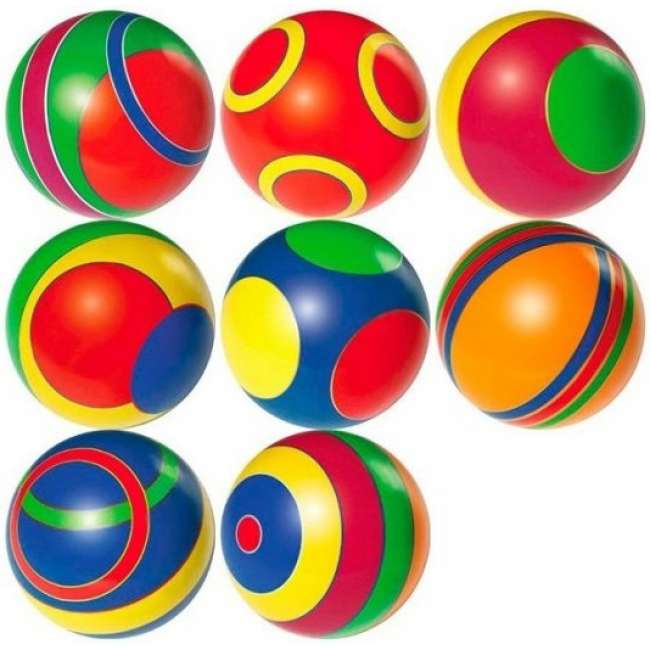 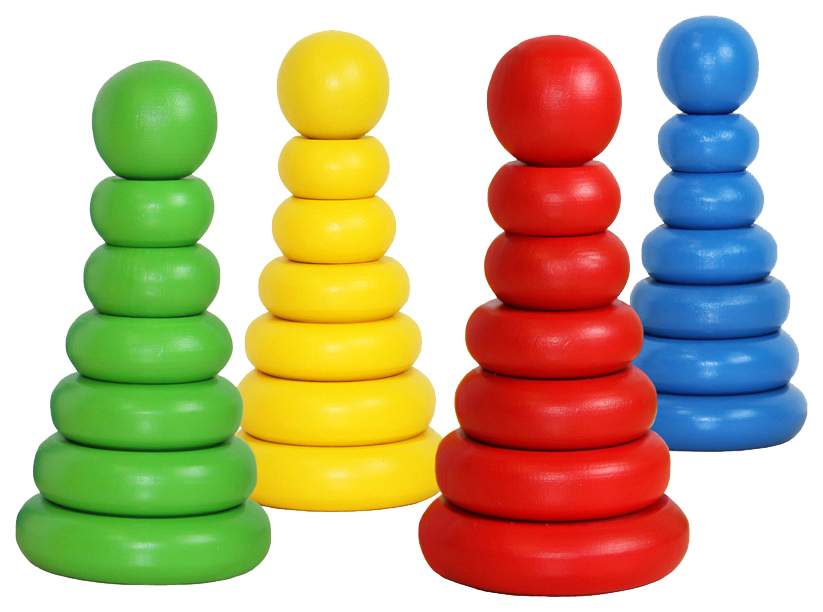 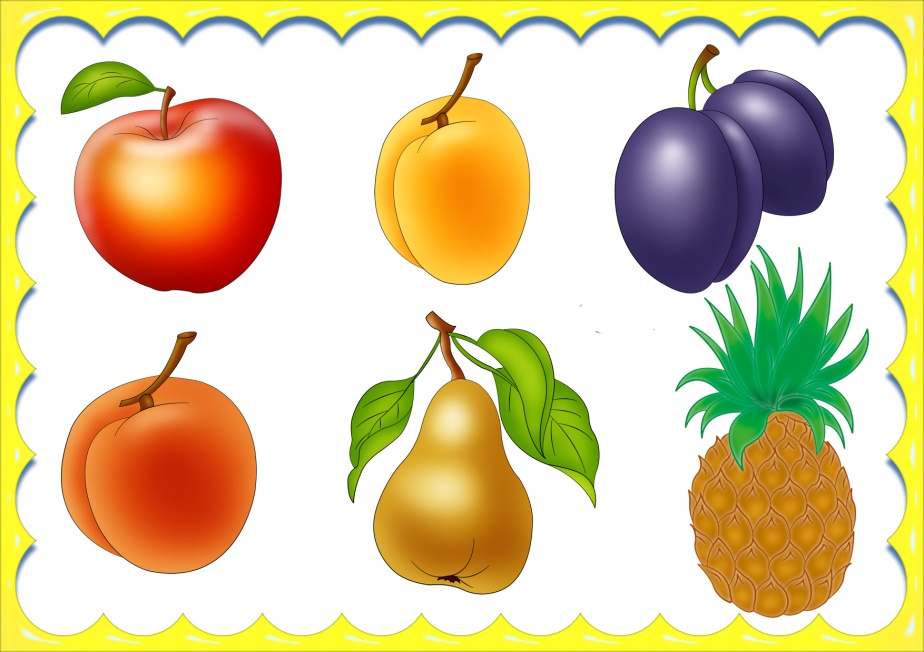 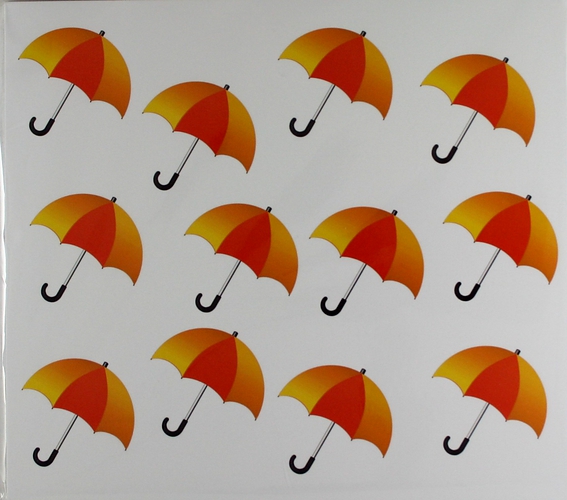 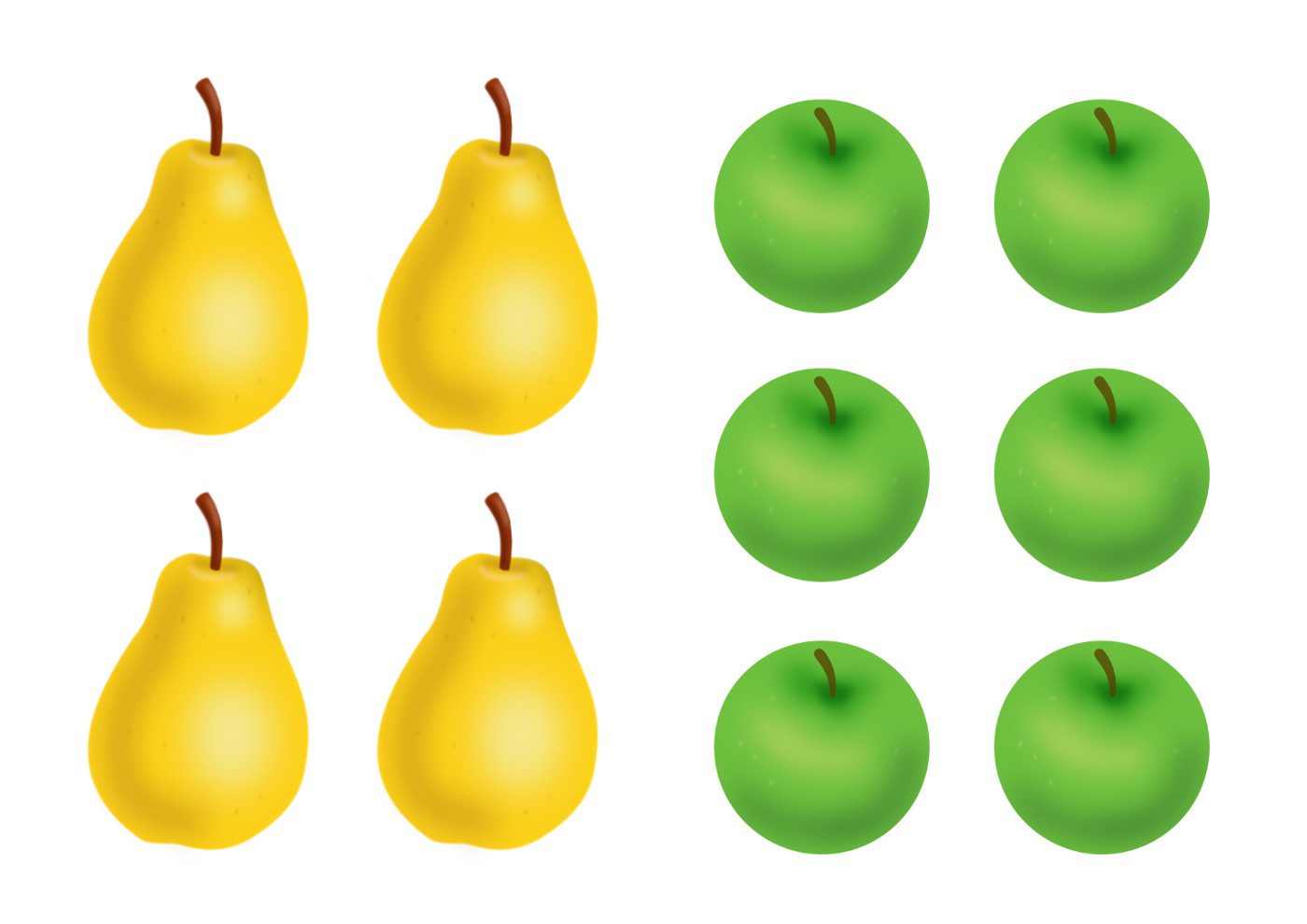 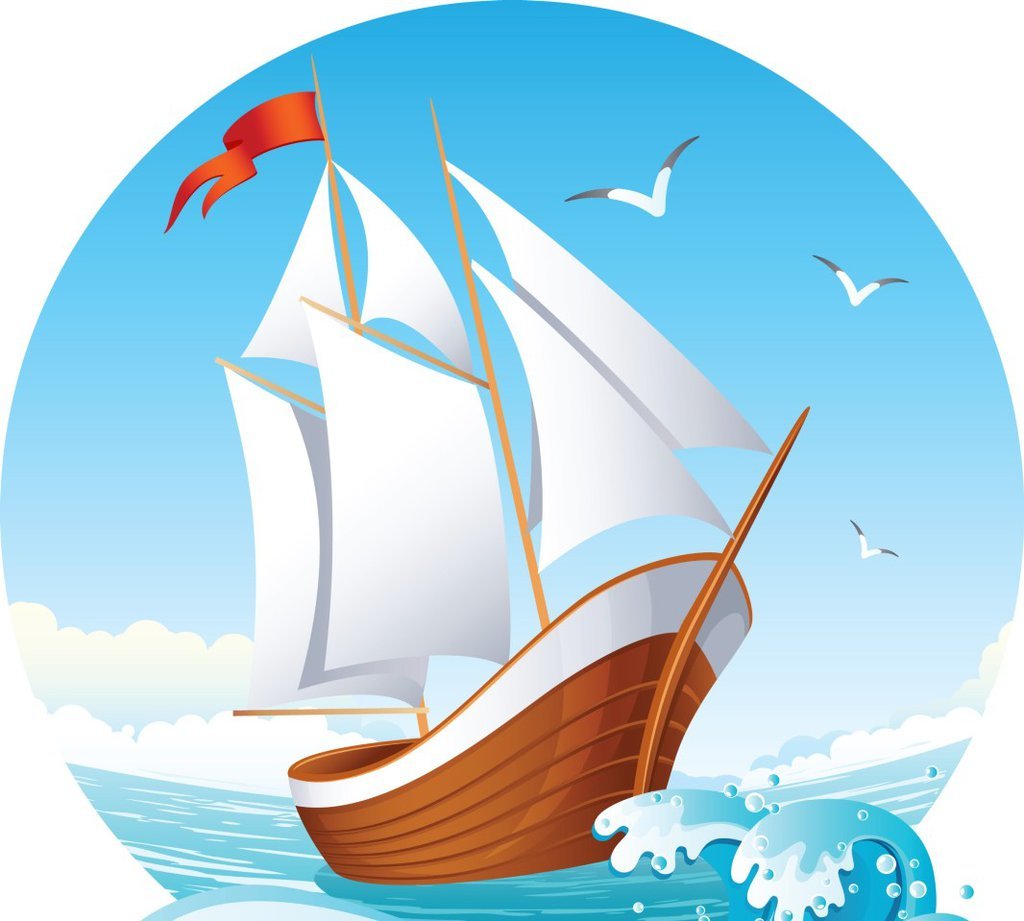 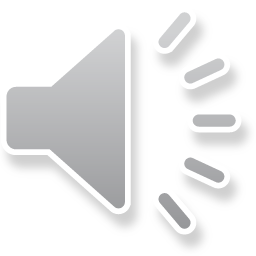 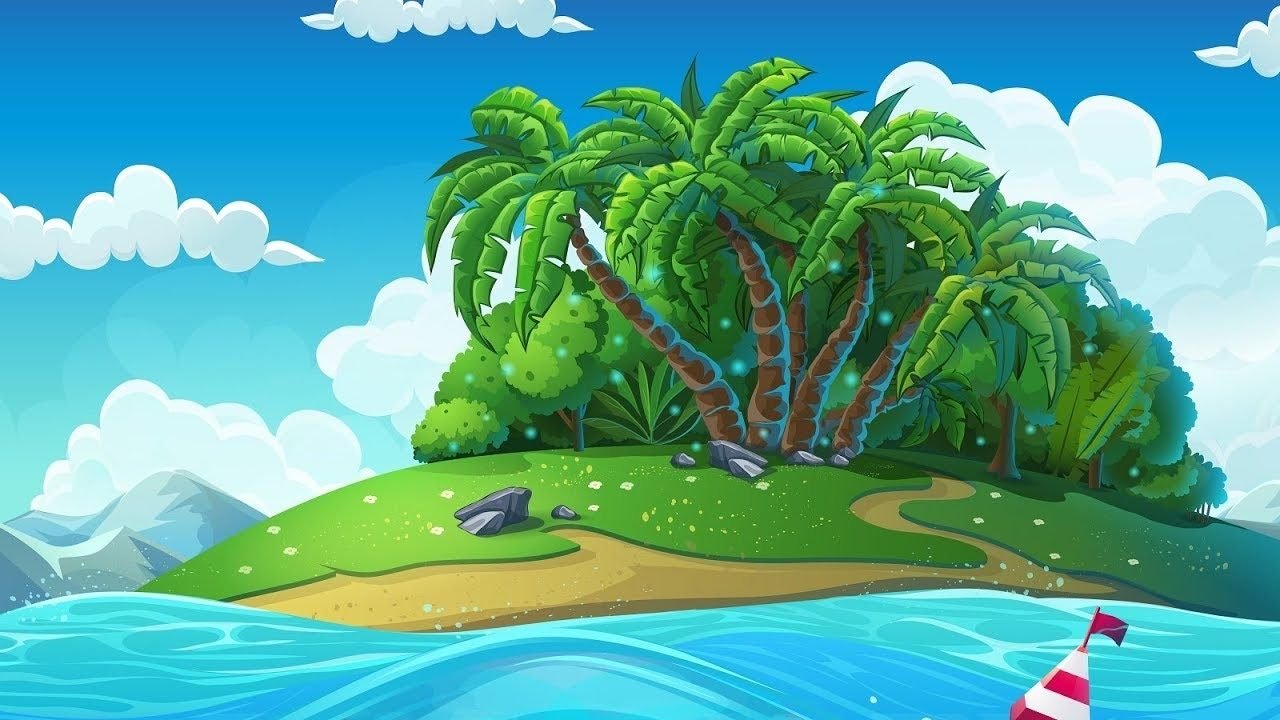 «ОСТРОВ   ЗАДАЧЕК»
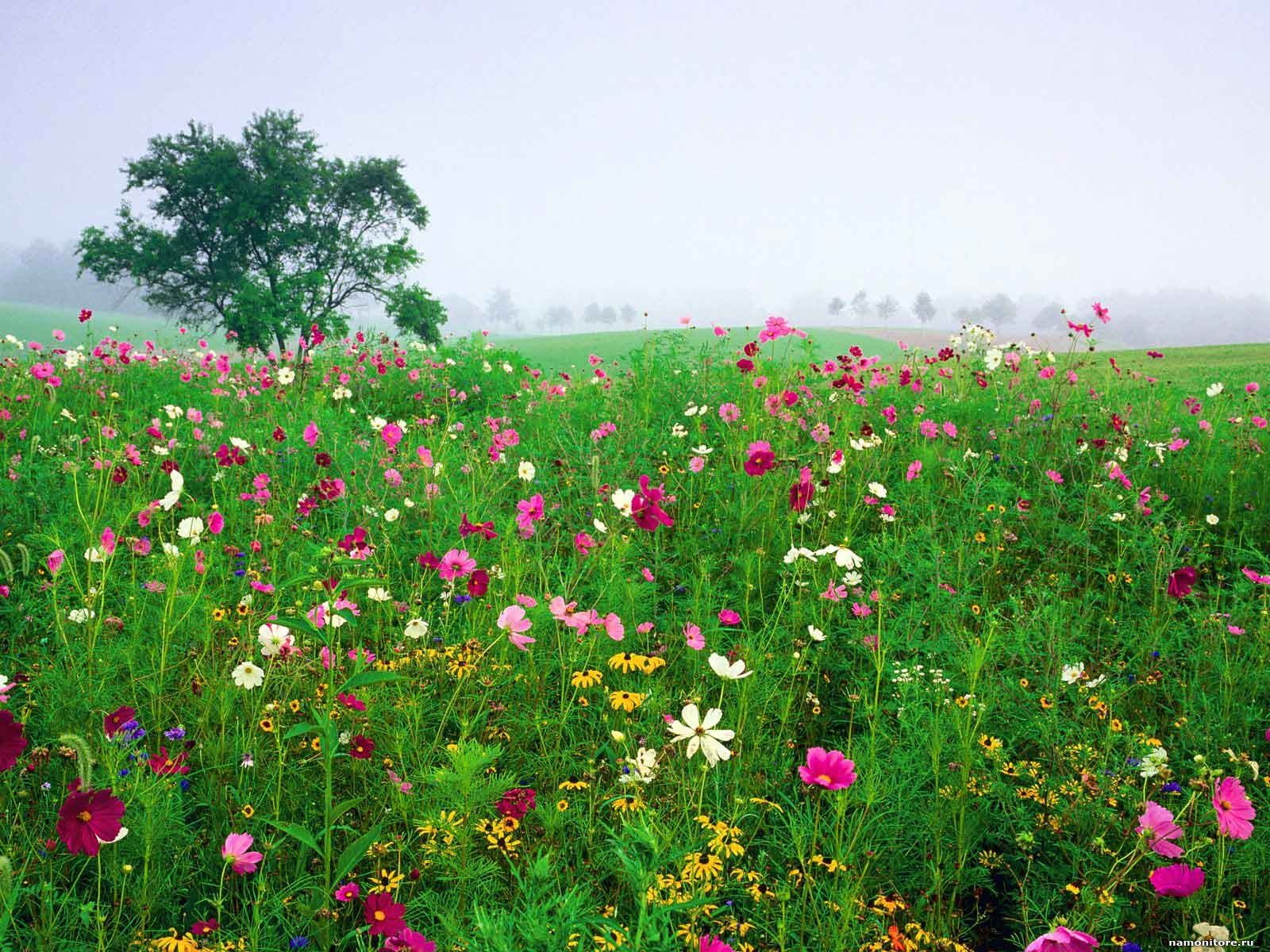 ?
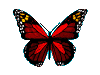 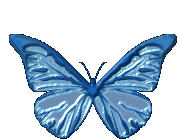 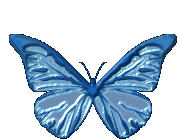 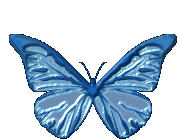 3+1=4
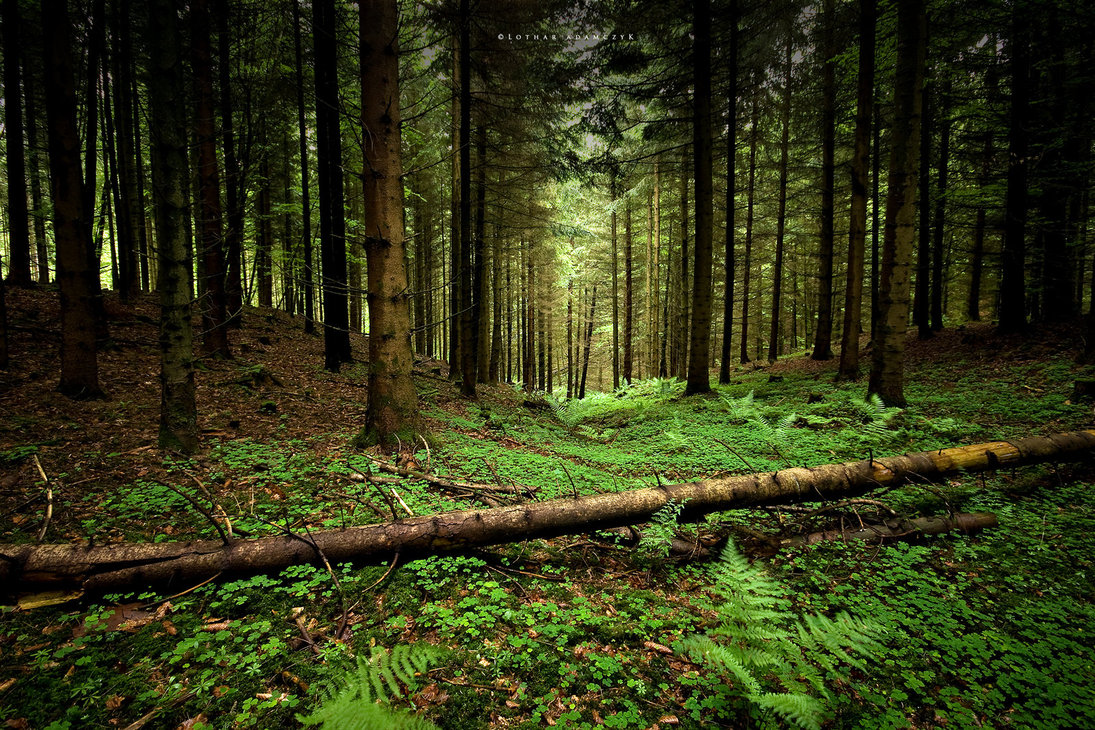 ?
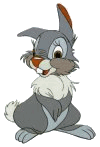 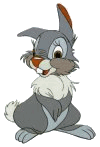 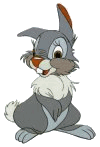 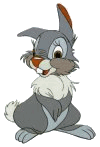 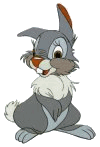 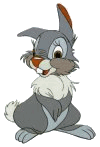 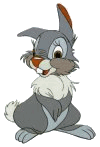 7-3=4
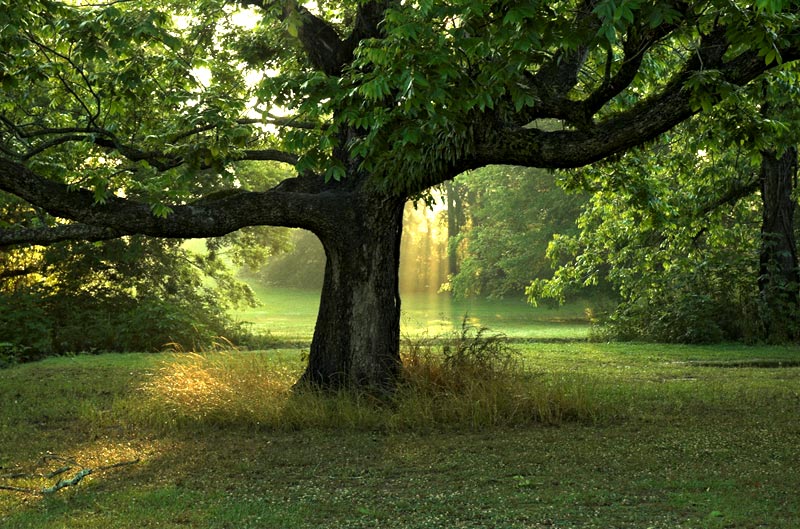 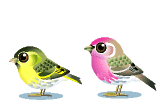 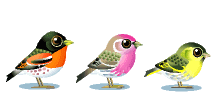 ?
2+3=5
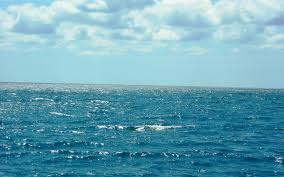 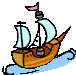 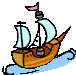 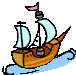 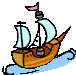 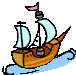 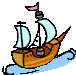 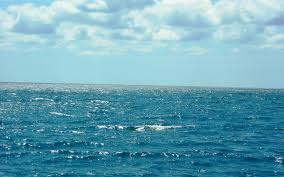 ?
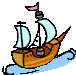 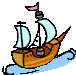 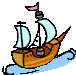 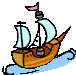 6-2=4
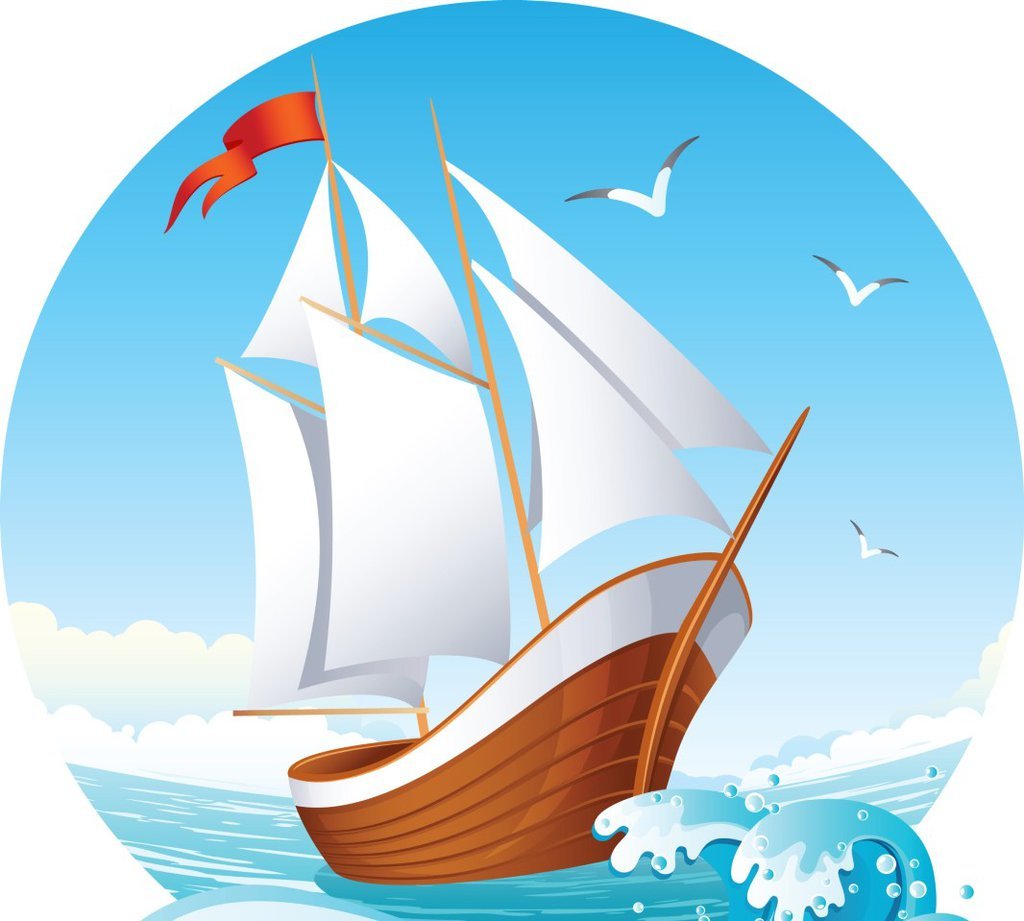 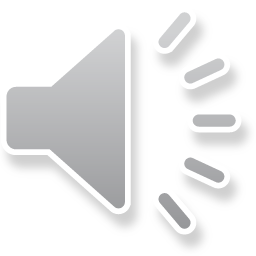 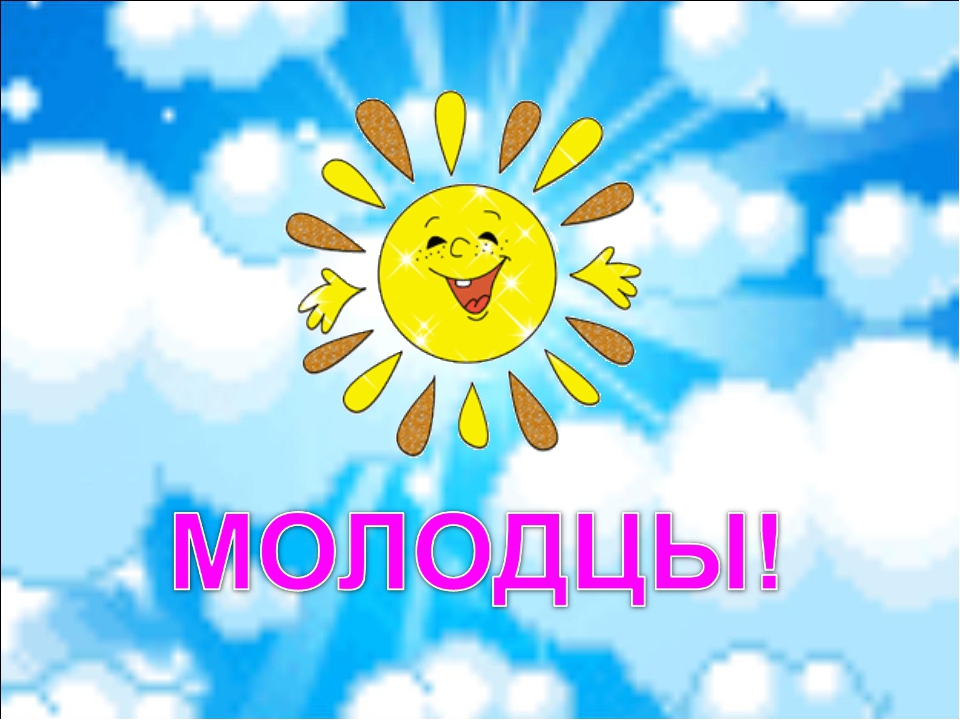